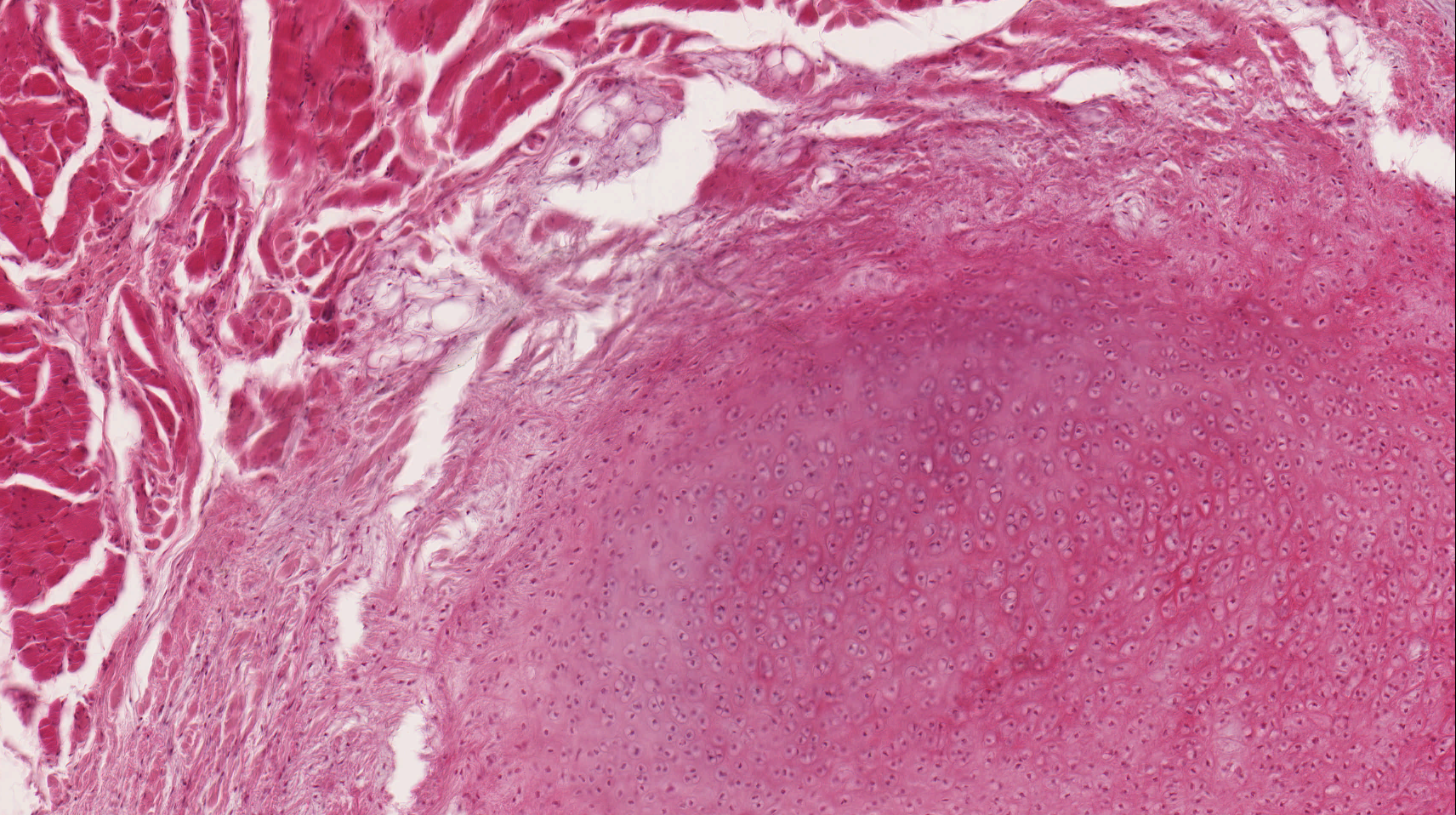 1
2
DEPARTMENT OF HISTOLOGY AND EMBRYOLOGY
FACULTY OF MEDICINE, MASARYK UNIVERSITY
1
3
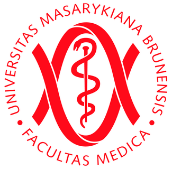 [Speaker Notes: Larynx
1 – cartilage
2 – muscle
3 – connective tissue]
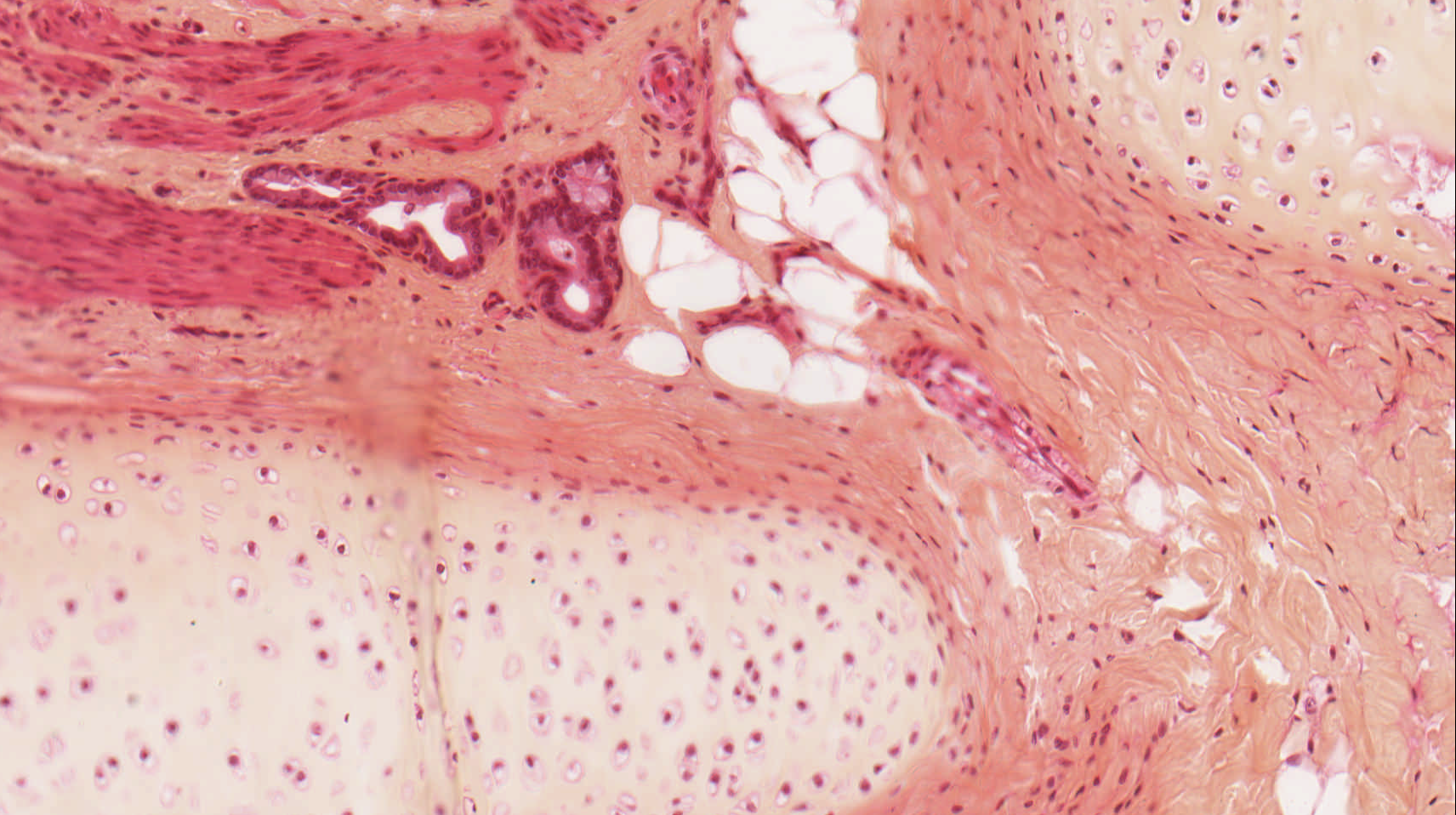 2
3
4
2
DEPARTMENT OF HISTOLOGY AND EMBRYOLOGY
FACULTY OF MEDICINE, MASARYK UNIVERSITY
1
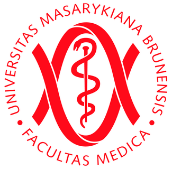 [Speaker Notes: Trachea
1 – hyaline cartilage
2 – perichondrium
3 – adipose tissue
4 – muscle]
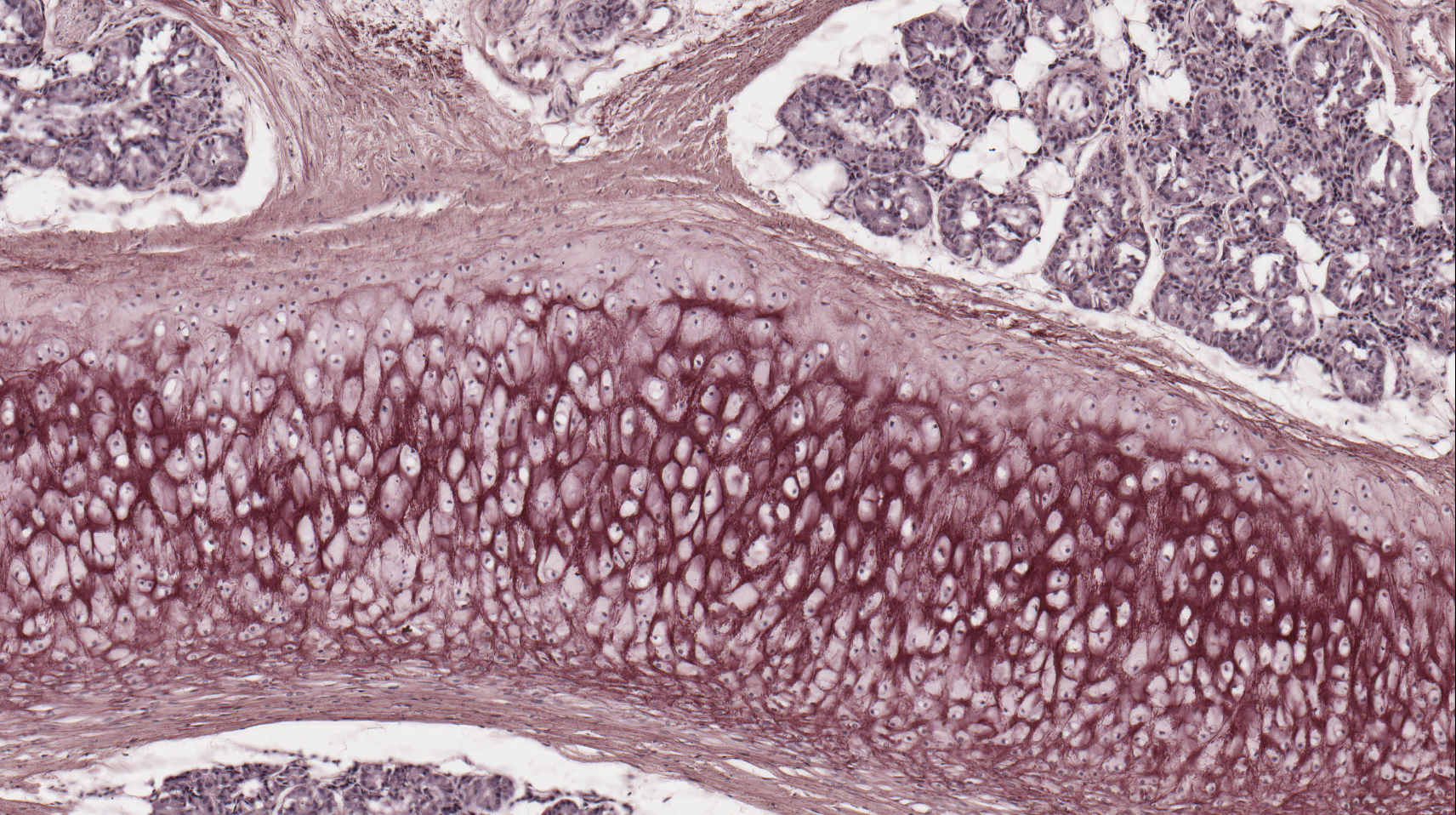 3
3
2
1
DEPARTMENT OF HISTOLOGY AND EMBRYOLOGY
FACULTY OF MEDICINE, MASARYK UNIVERSITY
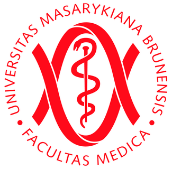 [Speaker Notes: 1 - elastic cartilage (aldehyde fuchsin)
2 – glands
3 – connective tissue proper]
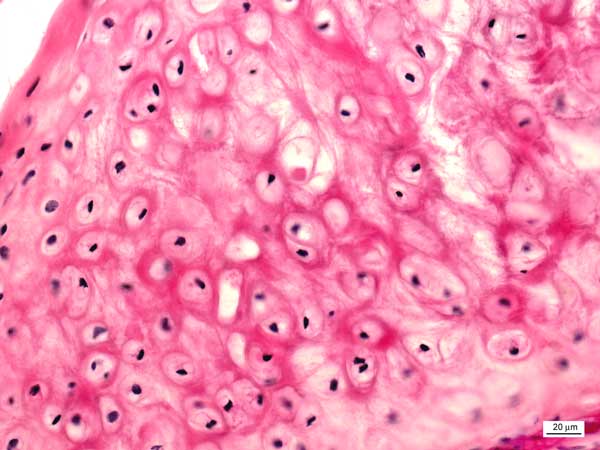 4
DEPARTMENT OF HISTOLOGY AND EMBRYOLOGY
FACULTY OF MEDICINE, MASARYK UNIVERSITY
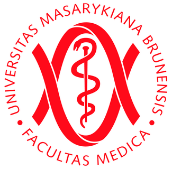 [Speaker Notes: Elastic cartilage]
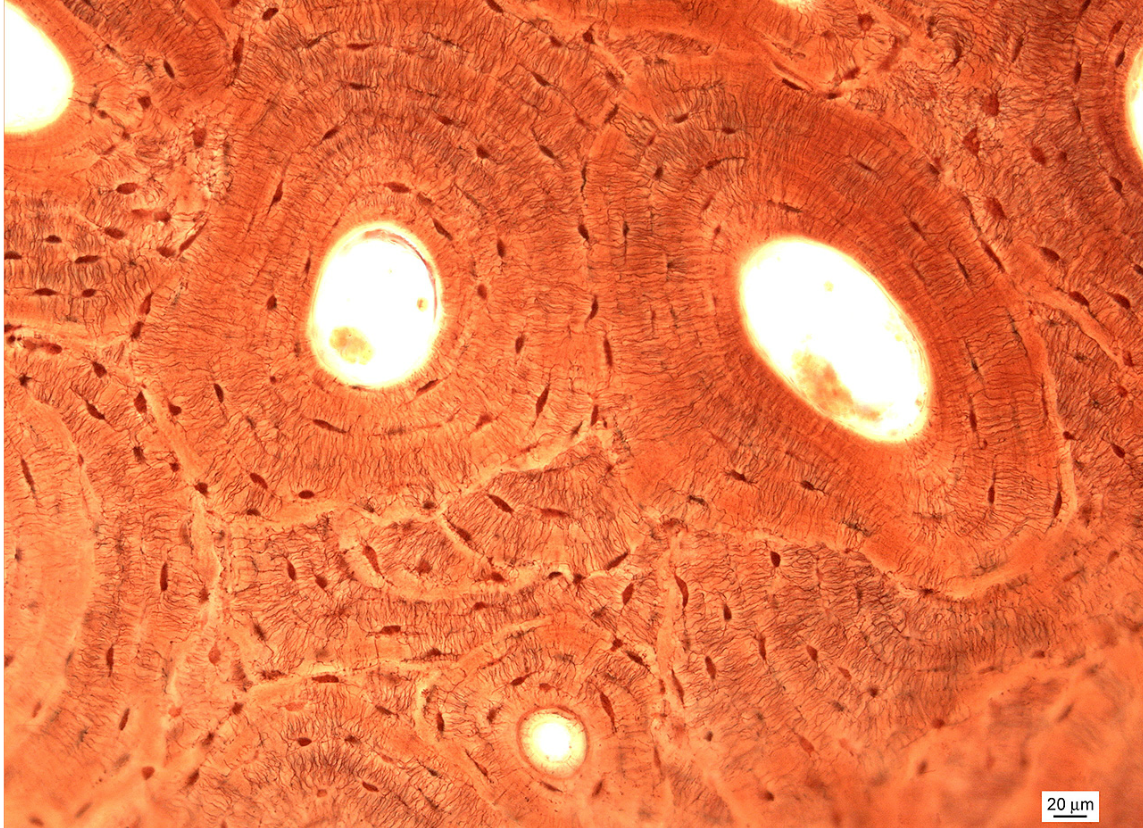 3
5
1
2
DEPARTMENT OF HISTOLOGY AND EMBRYOLOGY
FACULTY OF MEDICINE, MASARYK UNIVERSITY
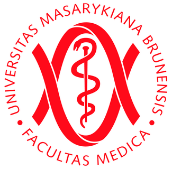 [Speaker Notes: Lamellar bone
1 – osteocyte
2 – Haversian canal
3 – Haversian system (osteon)]
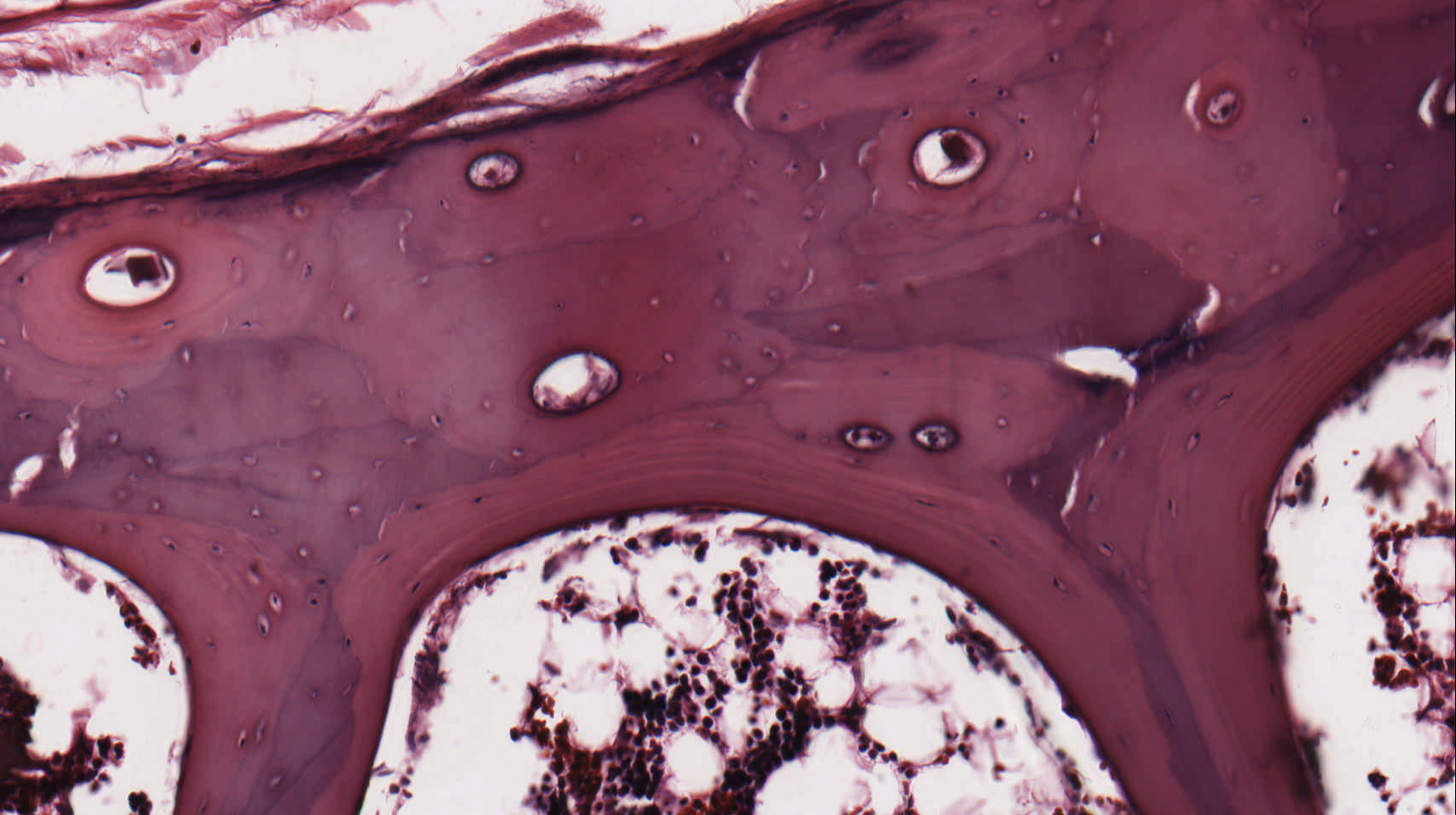 6
1
DEPARTMENT OF HISTOLOGY AND EMBRYOLOGY
FACULTY OF MEDICINE, MASARYK UNIVERSITY
2
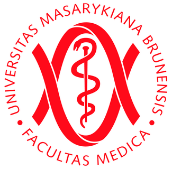 [Speaker Notes: 1 - lamellar bone
2 – bone marrow]
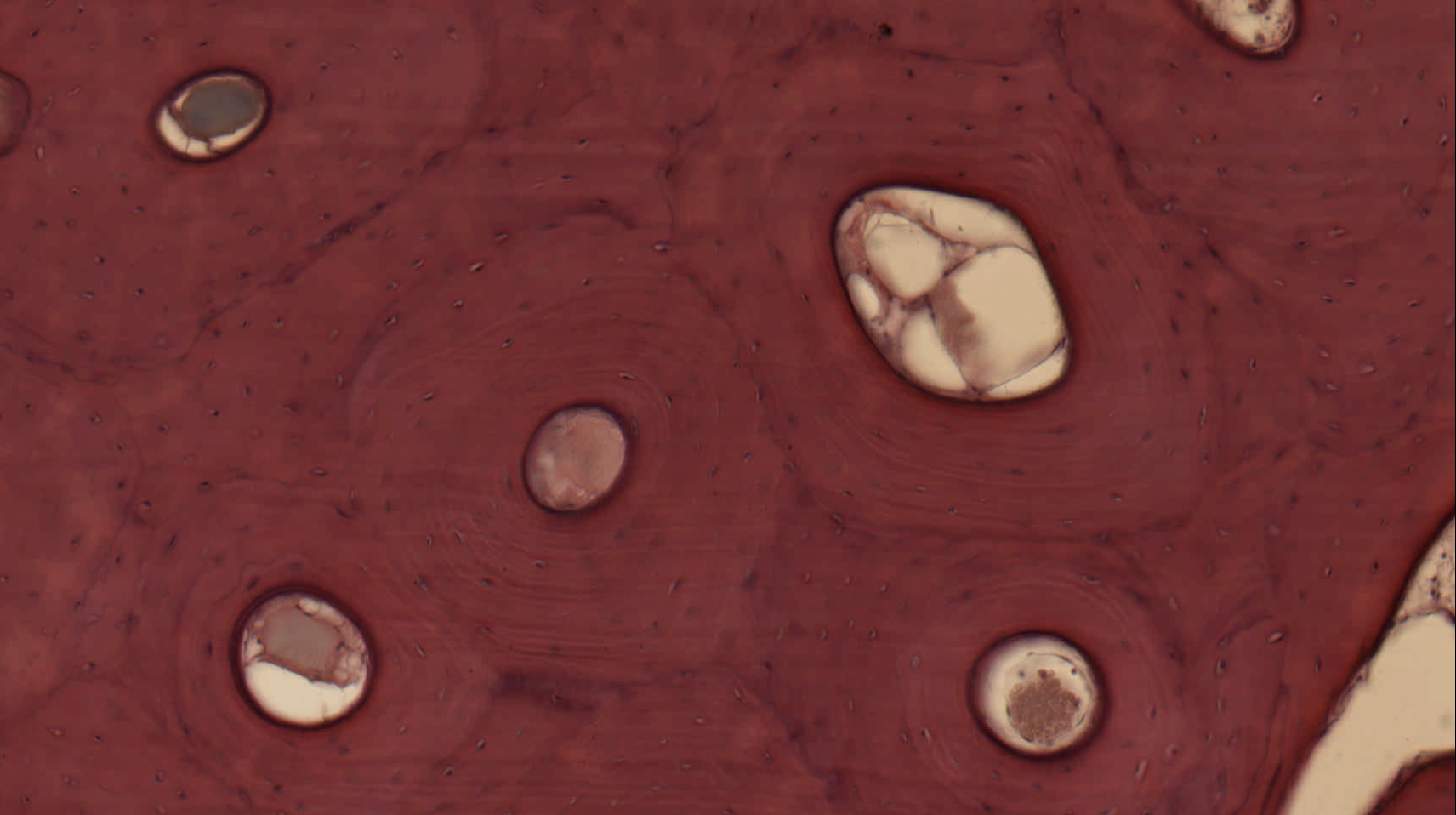 7
1
2
DEPARTMENT OF HISTOLOGY AND EMBRYOLOGY
FACULTY OF MEDICINE, MASARYK UNIVERSITY
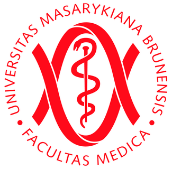 [Speaker Notes: Lamellar bone
1 – Haversian system (osteon)
2 – Haversian canal with vessels and nerves]
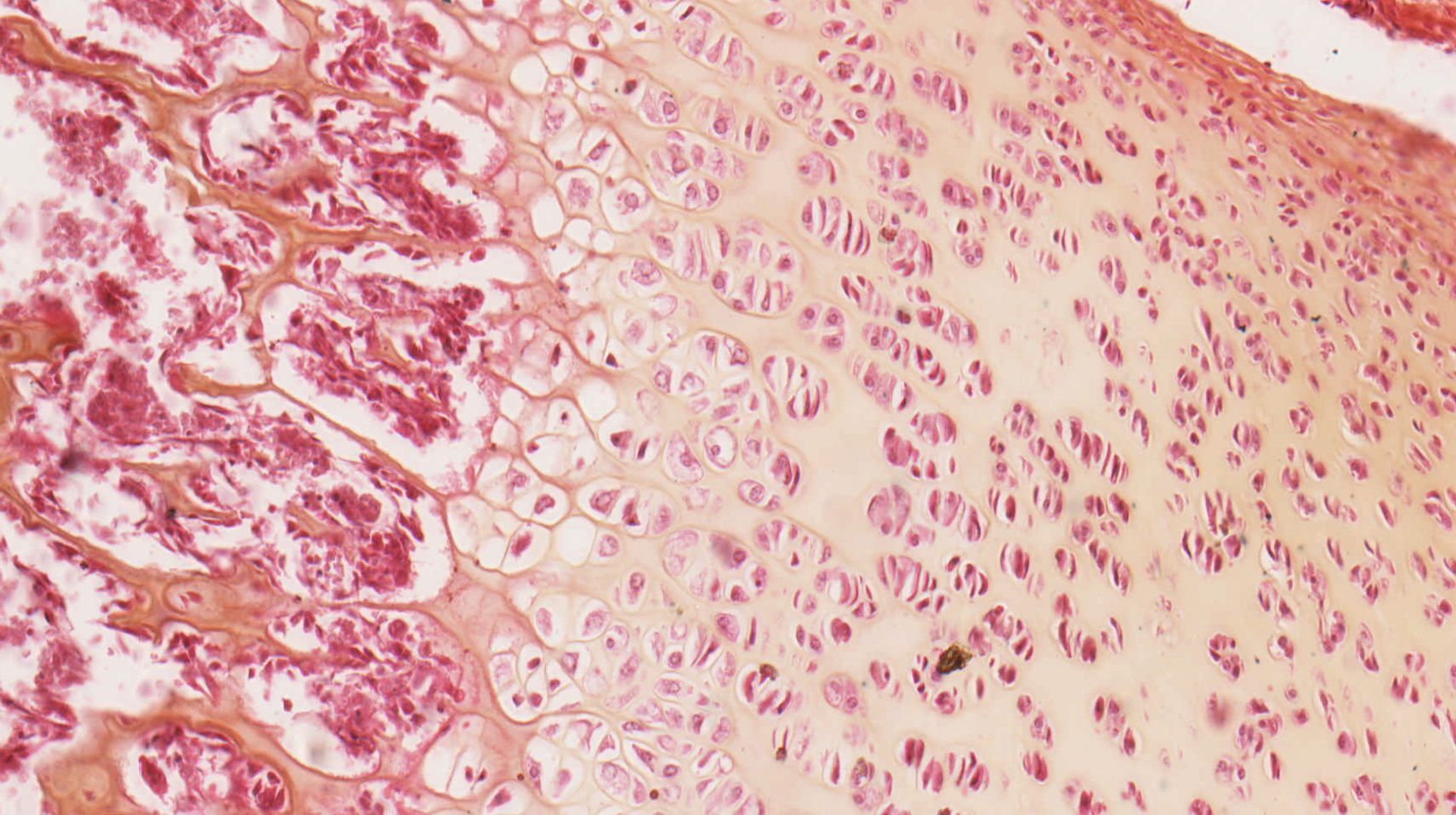 8
2
DEPARTMENT OF HISTOLOGY AND EMBRYOLOGY
FACULTY OF MEDICINE, MASARYK UNIVERSITY
1
3
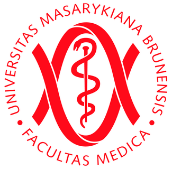 [Speaker Notes: Intracartilaginous  (enchondral) ossification
1 – zone of proliferation
2 – zone of calcification
3 – zone of ossification]
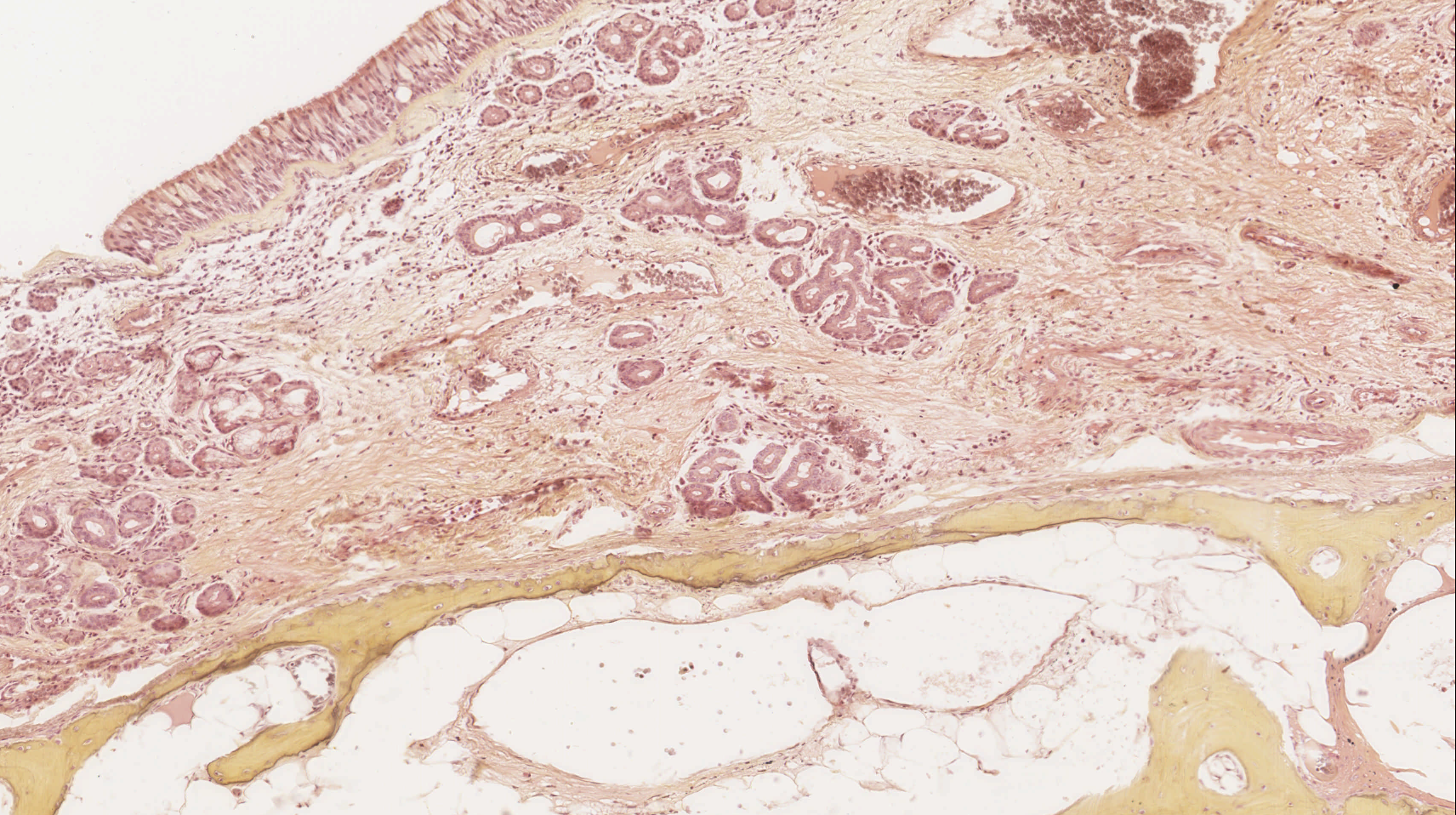 9
2
4
3
DEPARTMENT OF HISTOLOGY AND EMBRYOLOGY
FACULTY OF MEDICINE, MASARYK UNIVERSITY
1
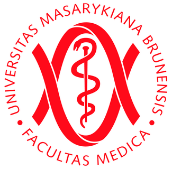 [Speaker Notes: Concha nasi
1 – lamellar bone
2 - pseudostratified epithelium
3 – glands
4 - loose connective tissue]